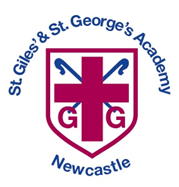 SEN  INFORMATION  REPORT FOR PARENTS
This information report is to help parents understand how their child’s individual learning needs will be met at our school.
Contents
Page 3 - What are special educational needs?
Page 4 - How does the school know if a child needs extra help?
Page 5 - What should I do if I think my child may have special educational        	 needs?
Page 6 -  How will the school support my child?
Page 7 -  How will parents be involved?
Page 8 -  Which outside agencies could work with my child?
Page 9 -  How will the curriculum be matched to my child’s needs?
Page 10 - How will I know how my child is doing? 
Page 11 - How will you help me to support my child’s learning? 
Page 12 - What support will there be for my child’s overall well-being? 
Page 13 - How does the school support pupils with medical needs? 
Page 14 - How are the school’s resources allocated and matched to children’s 	  special educational needs? 
Page 15 – How will staff be trained to support my child in school?
Page 16 - How will my child be supported with transition to the next school? 
Page 17 – Who can I contact for further information or if I have any concerns?
Page 18 - Support services for parents of pupils with SEN .
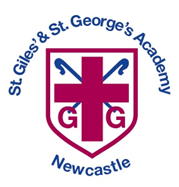 What are special educational needs?
A child or young person has special educational needs if he or she has a learning difficulty or disability which calls for special educational provision to be made for him or her.  A learning difficulty or disability is a significantly greater difficulty in learning than the majority of others of the same age. Special educational provision means educational or training provision that is additional to, or different from, that made generally for others of the same age in a mainstream setting in England. Health care provision or social care provision which educates or trains a child or young person is to be treated as special educational provision.                                             
                                                       Code of Practice 2014
How does the school know if a child needs extra help?
We know when pupils need help if: 
Concerns are raised by parents/carers, teachers, or the pupil’s previous school 
Tracking of a child’s attainment shows a lack of progress 
Pupil observation and intervention over time, with little progress,  indicates that they have additional needs in one of the four areas  
1. Communication and interaction
2. Cognition and learning
3. Social, mental and emotional health
4. Sensory or physical
What should I do if I think my child may have special educational needs?
If you have concerns then please firstly discuss these with your child’s teacher.  This then may result in a referral to the school SENCo whose name is Mrs Wright and who may be contacted through the school office on: 01782 917640 or email office@stgg.org.uk
All parents will be listened to.  Their views and their aspirations for their child will be central to the assessment and provision that is provided by the school.
How will the school support my child?
All pupils will be provided with high quality teaching that is differentiated to meet the diverse needs of all learners.  
Pupils with a disability will be provided with “reasonable adjustments” in order to increase their access to the taught curriculum. 
Teachers will carry out ongoing assessment of progress made by pupils in specific intervention groups.
Teachers will have progress meetings with the SENCo. 
There will be pupil and parent discussions at termly meetings.
Pupils progress is tracked and monitored.
Attendance and behaviour records are monitored. 
Pupils have individual curriculum targets set in line with national outcomes to ensure ambition.  
Where it is decided that action is required to support increased rates of progress, this will follow an assess, plan, do and review model.
How will parents be involved?
Parents will be informed that the school considers their child may require SEN support and how we can work together in order to improve attainment.
If review of the action taken indicates that “additional to and different from” support will be required, then the views of all involved including the parents and the pupil will be obtained and appropriate evidence-based interventions identified. These will  recorded and implemented by the class/subject teacher with advice from the SENCo. 
SEN support will be recorded on an Additional Support Plan that will identify a clear set of expected targets. Progress towards these outcomes will be tracked and reviewed termly with the parents and the pupil.
Which outside agencies could work with my child?
If progress rates are still judged to be inadequate despite the delivery of high quality interventions, advice will be sought from external agencies regarding strategies to best meet the specific needs of a pupil.  This will only be undertaken after parent permission has been obtained and may include referral to: 
Special Educational Needs Support Service (SENSS)  
Dyslexia Centres 
Autism Outreach Team 
Hearing Impairment team 
Visual Impairment team 
Educational Psychologist Service 
Educational Welfare Officers 
Physical and disability support service 
Social Services 
School Nurse 
CAMHS (Child & Adolescent Mental Health Service)
MEAS (Minority Ethnic Achievement Service)
For pupils who despite relevant and purposeful action taken to meet their special needs, fail to make expected levels of progress, the school or parents may consider requesting an Education, Health and Care assessment that will be undertaken by the Local Authority.
How will the curriculum be matched to my child’s needs?
Teachers plan differentiated work to match the ability of all pupils in the classroom.  
When a pupil has been identified as having special needs, their work will be further differentiated by the class teacher to remove barriers to learning and enable them to access the curriculum more easily. 
In addition they will be provided with additional support that may include specialised equipment or resources, ICT and/or additional adult help.
Our school encourages all children with SEN to take part in after school clubs. They are included in educational visits to support topics and residential experiences. They have any support necessary to ensure they can take part in these activities.
How will I know how my child is doing?
Children’s attainment will be shared with parents termly in a meeting where the Additional Support Plan is reviewed and new targets are discussed.
Parent’s Evenings every term. 
If a further appointment is required then parents are asked to contact the school office in order to make an appointment with the class teacher or SENCo.
How will you help me to support my child’s learning?
Please look at the school website.  It can be found at https://www.stgilesstgeorgesacademy.co.uk and includes links to websites and resources that we have found useful in supporting parents to help their child learn at home.  
The teacher or SENCo may also suggest additional ways of supporting your child’s learning. 
The school organises parent workshops when/if appropriate during the year.  These are advertised in the school newsletter and on our website and aim to provide useful opportunities for parents to learn more about the curriculum that is being offered to their child.
What support will there be for my child’s overall well-being?
The school offers a wide variety of pastoral support for pupils. These include: 
A broad curriculum that aims to provide pupils with the knowledge, understanding and skills they need to enhance their emotional and social knowledge and well-being. 
Pupil and Parent voice mechanisms are in place and are monitored for effectiveness by the Director for responsibility for this area.  
Small group evidence-led interventions to support pupil’s wellbeing are delivered to targeted pupils and groups.  
Pupils who find less structured activities or times difficult, are provided with alternative small group opportunities within the school, where appropriate. 
The school offers well-being sessions to support children who may need support with their Social, Emotional and Mental Health. 
The school has completed the Anti-bullying Pledge and is audited annually for its provision in regard to ensuring pupils safety by external agencies.
How does the school support pupils with medical needs?
Pupils with medical needs will be provided with a detailed Health Care Plan. This will be written by the school nurse, SENCo in partnership with parents and if appropriate, the pupil themselves.  
Staff who administer medicine complete training and are signed off by the school nurse as competent.  
All medicine administration procedures adhere to the LA policy and DfE guidelines included within Supporting pupils at school with medical conditions (DfE) 2014 .
How are the school’s resources allocated and matched to children’s special educational needs?
The school receives funding to respond to the needs of pupils with SEND from a number of sources. This funding is then used to provide the equipment and facilities to support pupils with special educational needs and disabilities through: 
In-class support from teaching assistants 
Small group support from teaching assistants e.g. nurture groups, literacy and numeracy support 
Specialist support from teachers e.g. 1:1 tuition 
Bought in support from external agencies e.g. access arrangement assessment, speech and language support. 
Parent workshops 
Provision of specialist resources e.g. assessment software
Professional Development relating to SEND for staff.
How will staff be trained to help my child in school?
How will my child be supported with transition to the next school?
The transition programme in place for pupils in Y6 provides a number of opportunities for pupils and parents to meet staff in the new school. 
The annual review in Y5 for pupils with a statement of educational need or an Education, Health and Care plan begins the process where parents are supported to make decisions regarding secondary school choice.  
Children with SEN may also need additional visits that can be arranged in the summer term.
Parents will be enabled to consider options for the next phase of education and may like to take advantage of the support offered by the independent Staffordshire School Choice.  Information on this service is located on the Staffordshire website at  http://www.staffordshire.gov.uk/education/schoolsandcolleges/admissions/schoolchoice/homepage.aspx ,
For pupils transferring to local schools, the SENCos of both schools will meet to discuss the needs of pupils with SEN in order to ensure a smooth transition.  
The records of pupils are transferred to their new school.
Who can I contact for further information or if I have any concerns?
If you wish to discuss your child’s educational
needs or are unhappy about something
regarding your child’s schooling please contact
the following: 
Your child’s class teacher 
The SENCo (Mrs Wright)
The Headteacher 
For complaints please write to the School Directors.
Support services for parents of pupils with SEN include:
Parent Partnership http://www.staffordshire.gov.uk/education/welfareservice/SpecialEducationalNeeds/spps/home.aspx 
   If you have a general enquiry, would like to speak to one of the team or a parent wanting to request information and support please telephone 01785 356921 during office hours.  Alternatively email on spps@staffordshire.gov.uk.   
Parent In The Know newsletters http://www.staffordshire.gov.uk/education/welfareservice/SpecialEducationalNeeds/spps/newsletter/newsletters.aspx  
Staffordshire Marketplace
	http://helpyourself.staffordshirecares.info/kb5/staffordshire/directory/home.page